Giao diện 3.0 , sinh động hấp dẫn.
Dùng để khảo bài , cũng như dạy học, có thể áp dụng file này nhiều phương pháp khác nhau :D
Dễ dàng chỉnh sửa câu hỏi, chơi 3 người 
Có thể hoạt động theo nhóm. Trả lời đúng xe sẽ chạy lên 
Sai thì xe đứng yên 1 chỗ, … rồi tới xe khác ,
Xe nào trả lời câu hỏi nhiều hơn sẽ về đích sớm hơn. 1 câu hỏi sẽ có thời gian nhất định.
Có thể chèn âm thanh ở file 2 tùy ý của mỗi người
Video Hướng dẫn : https://www.youtube.com/watch?v=9H5ENcCEIJ8&t=23s
FILE PPT Ở TRONG : http://www.tranhuuthangit.tk
GROUPS: https://www.facebook.com/groups/doimoidayvahoc
FB: https://www.facebook.com/Thangneymar11 
Coppy hoặc chia sẻ nhớ ghi nguồn để tôn trọng  tác giả nhé.
Tác giả Trần Hữu Thắng
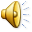 Trò Chơi ‘’ Đua xe ’’
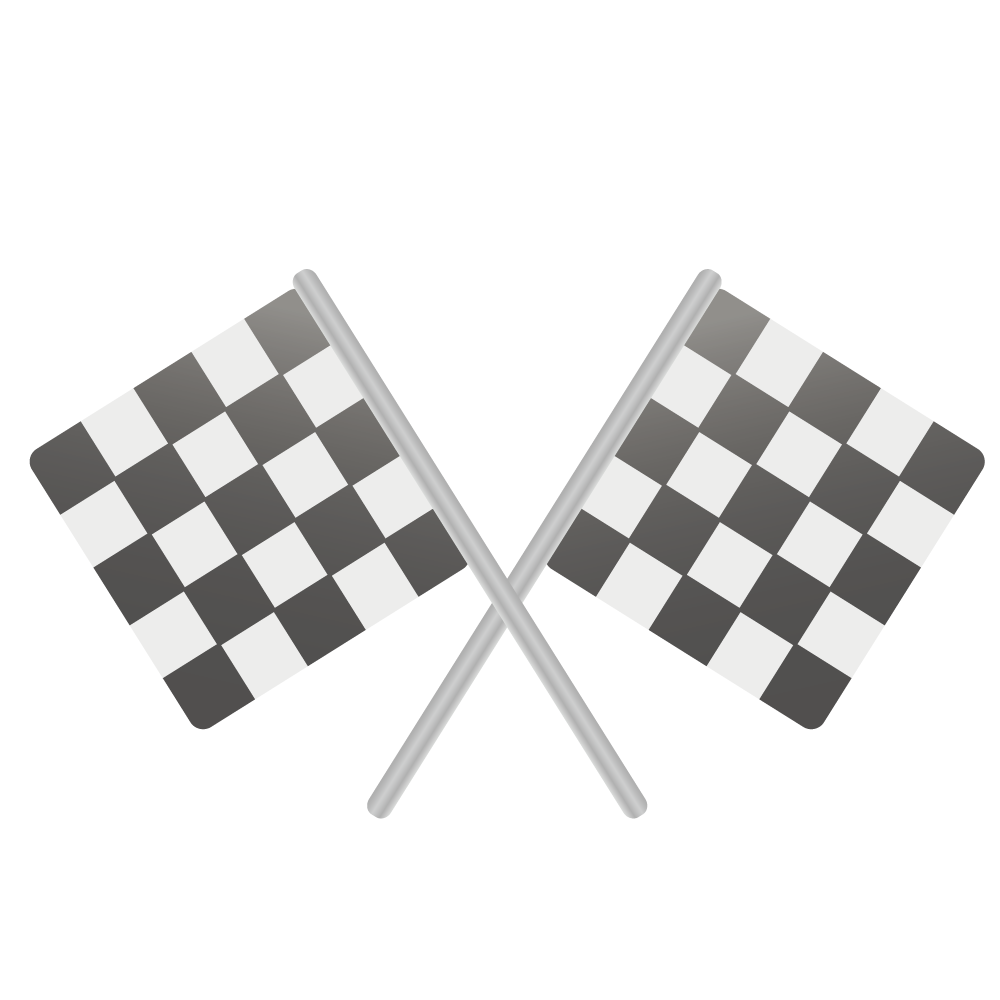 1
2
3
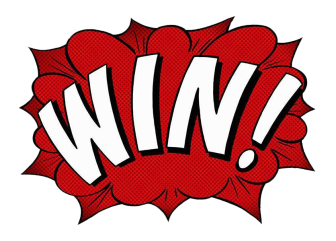 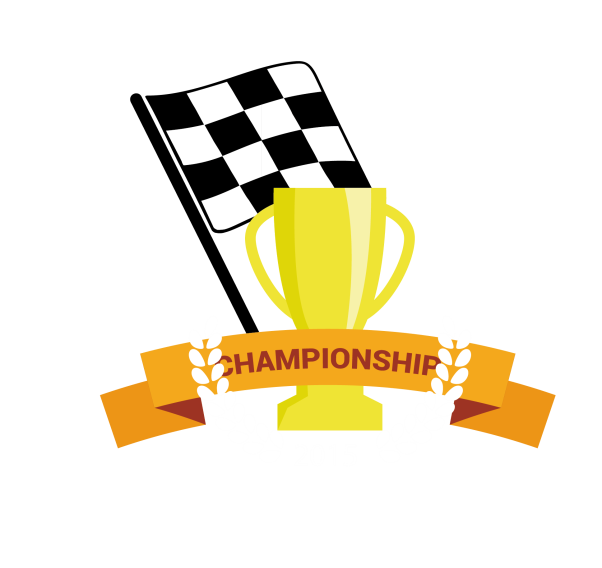 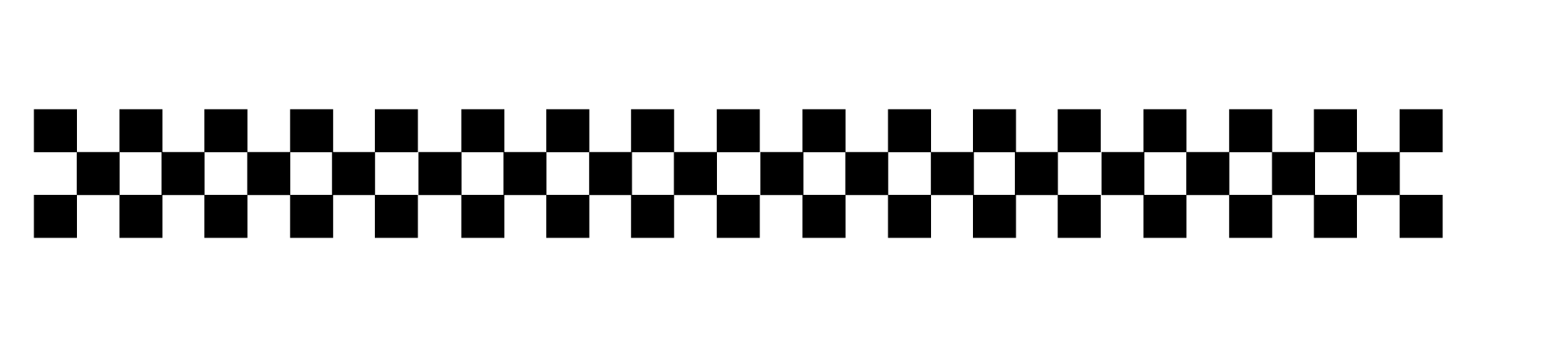 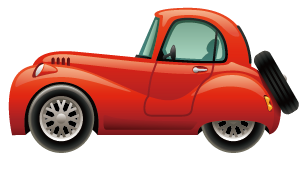 1
4
2
3
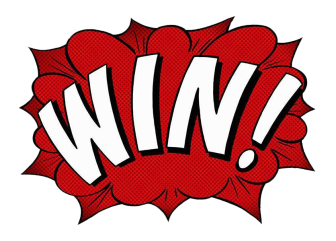 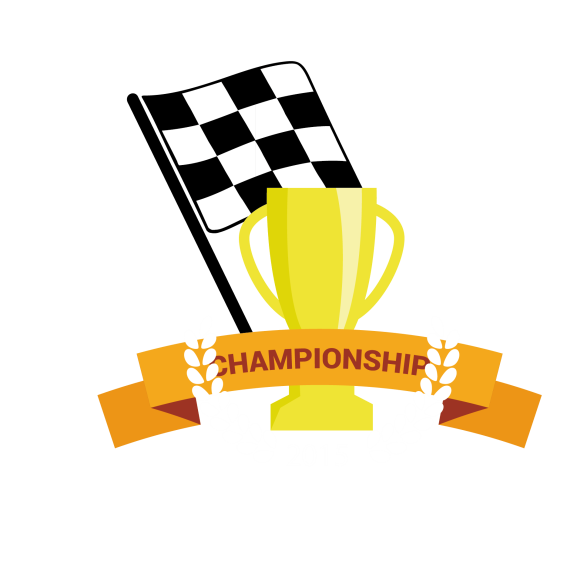 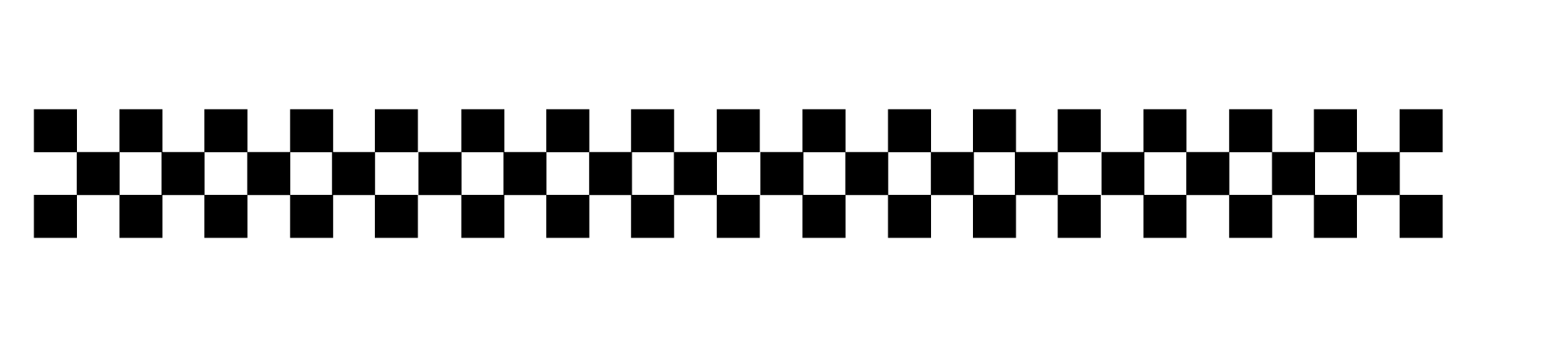 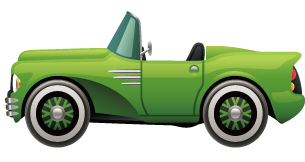 4
1
2
3
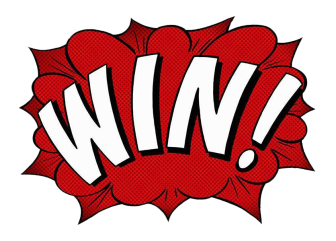 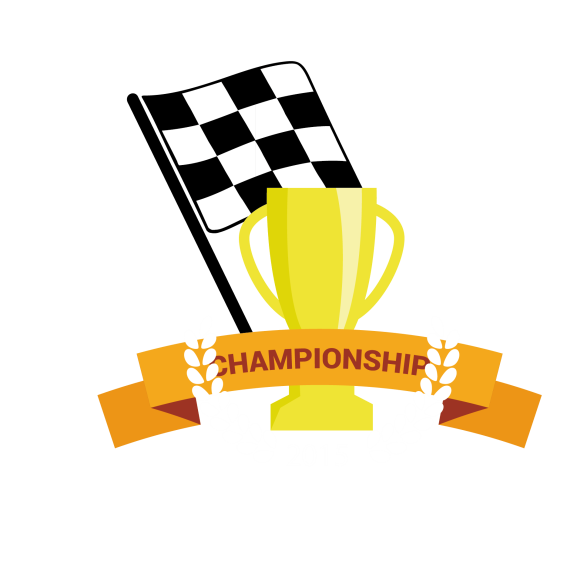 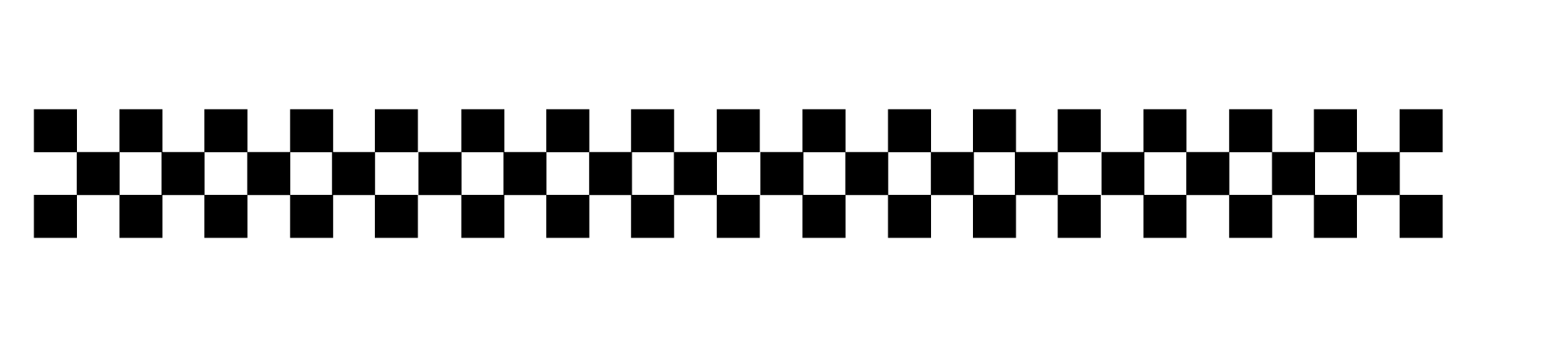 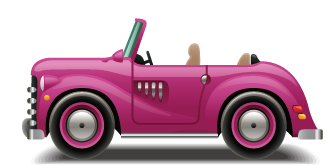 4
3
1
2
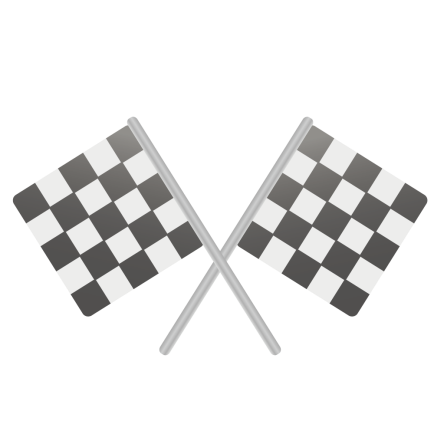 Điền Câu hỏi tại đây 1
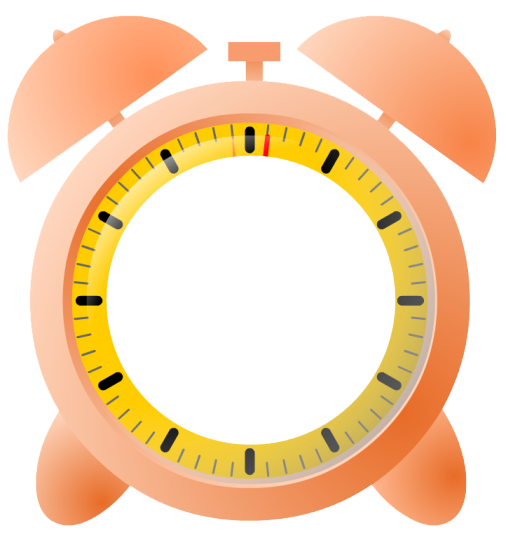 A
Đáp án đúng ở đây
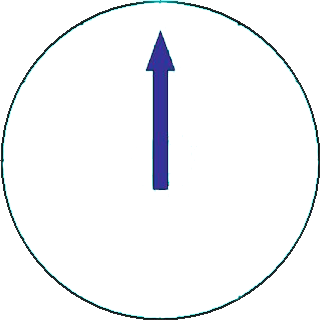 B
Đáp Án Sai
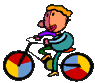 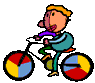 Đáp Án Sai
C
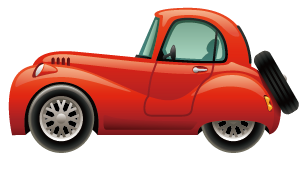 Đáp Án Sai
D
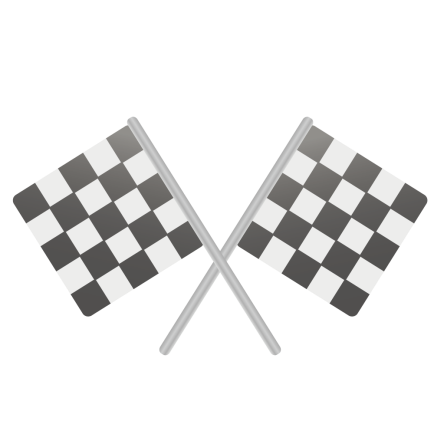 Điền Câu hỏi tại đây2
A
Đáp Án Sai
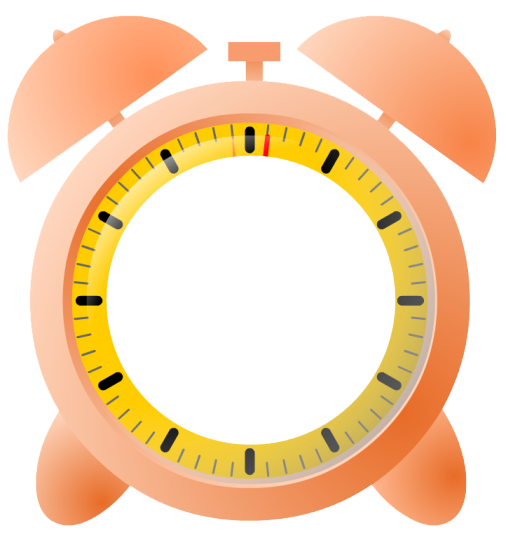 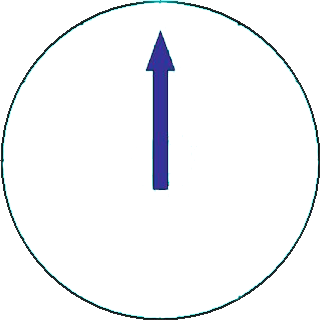 Đáp án đúng ở đây
B
Đáp Án Sai
C
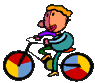 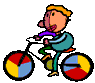 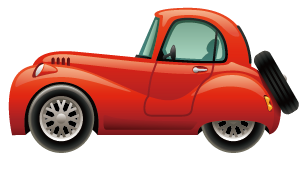 Đáp Án Sai
D
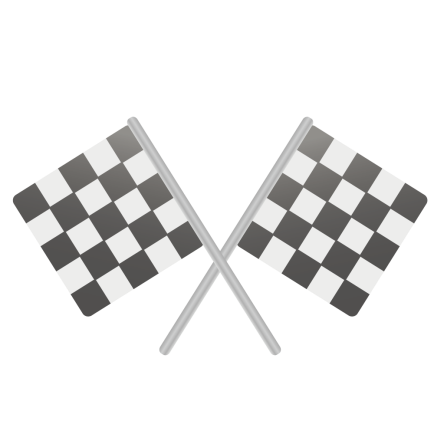 Điền Câu hỏi tại đây3
A
Đáp Án Sai
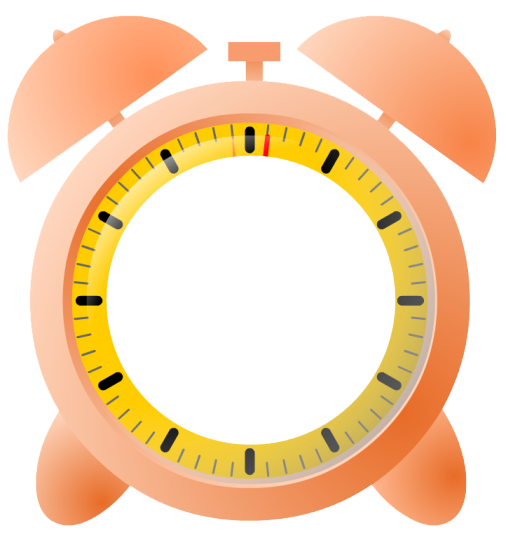 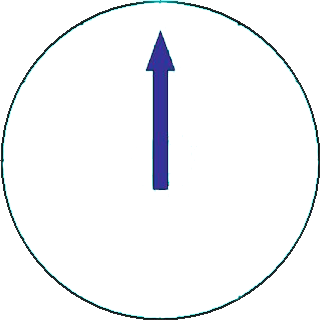 B
Đáp Án Sai
Đáp Án Sai
C
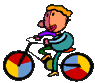 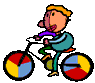 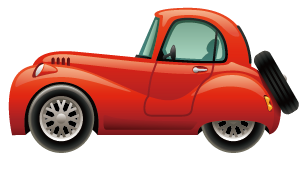 Đáp án đúng ở đây
D
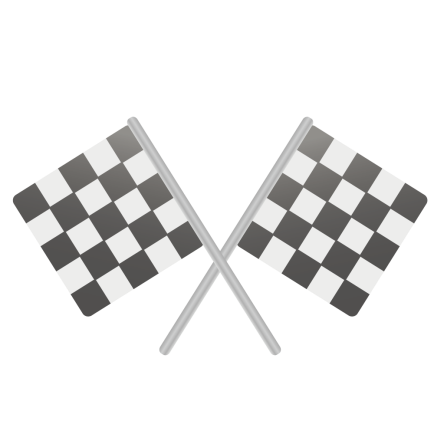 Điền Câu hỏi tại đây 4
A
Đáp Án Sai
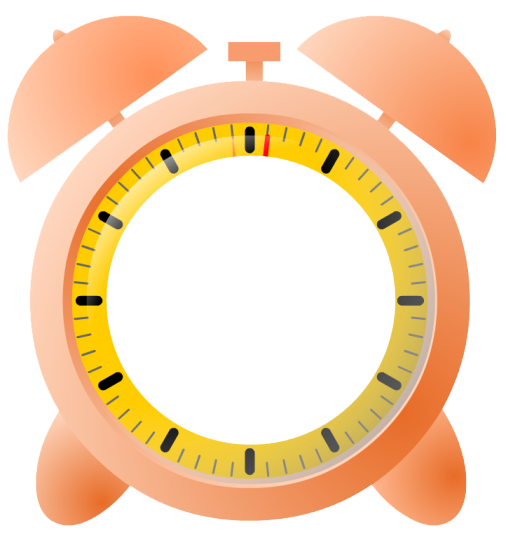 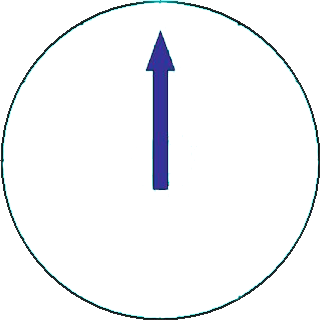 B
Đáp Án Sai
Đáp Án Sai
C
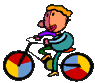 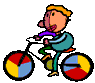 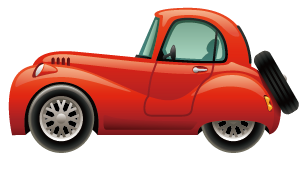 Đáp án đúng ở đây
D
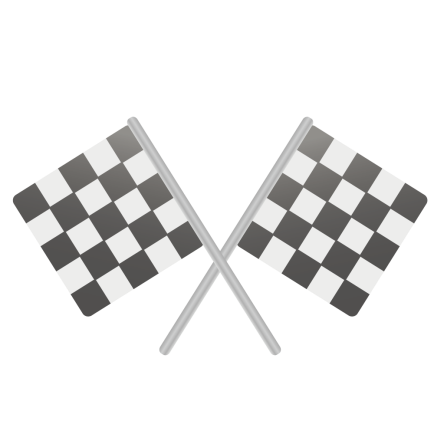 Điền Câu hỏi tại đây 1
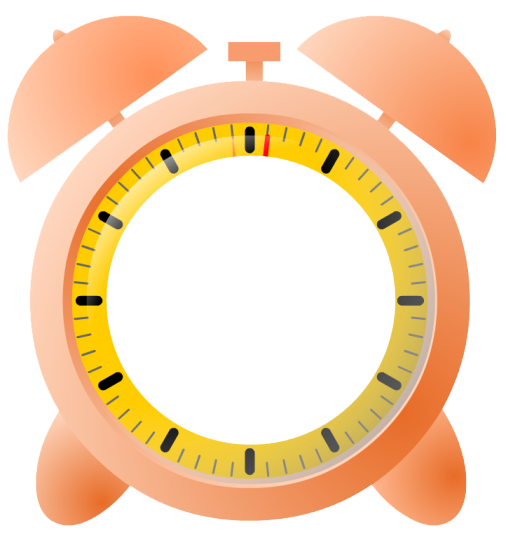 A
Đáp Án Sai
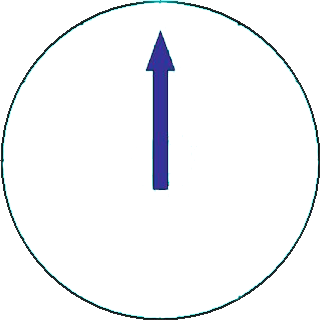 B
Đáp Án Sai
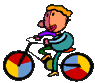 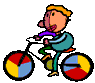 Đáp Án Sai
C
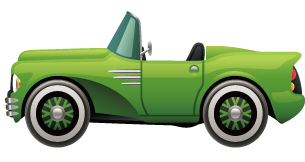 Đáp án đúng ở đây
D
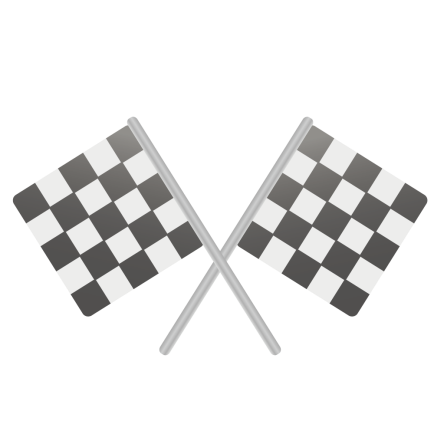 Điền Câu hỏi tại đây 2
A
Đáp Án Sai
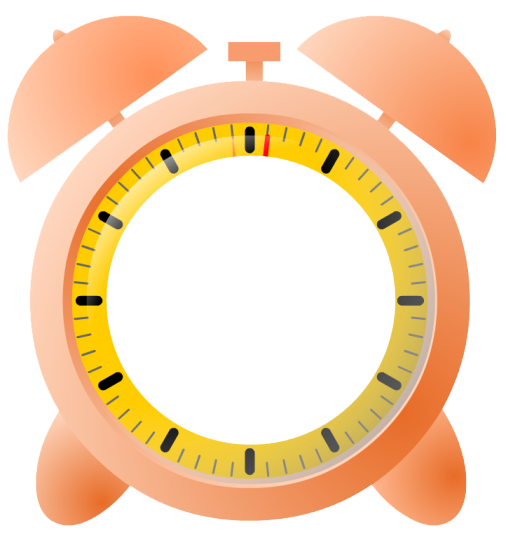 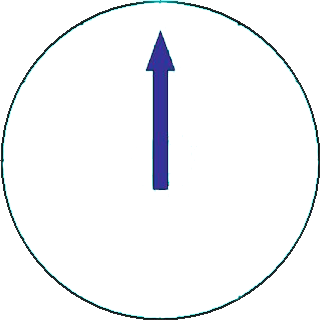 B
Đáp Án Sai
Đáp án đúng ở đây
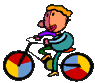 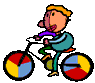 C
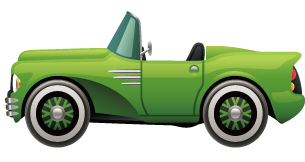 Đáp Án Sai
D
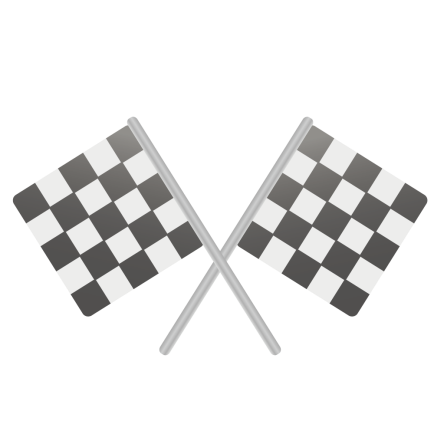 Điền Câu hỏi tại đây 3
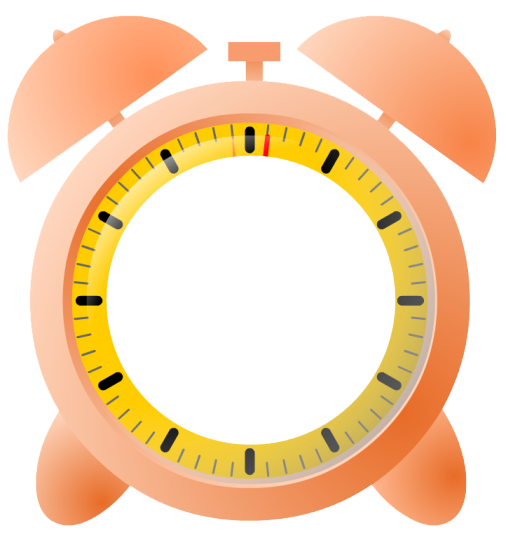 A
Đáp án đúng ở đây
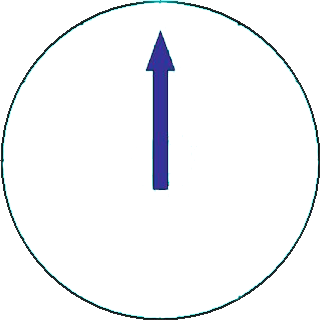 B
Đáp Án Sai
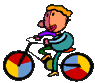 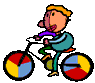 C
Đáp Án Sai
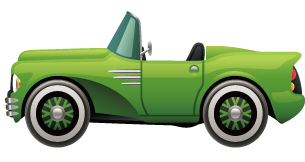 Đáp Án Sai
D
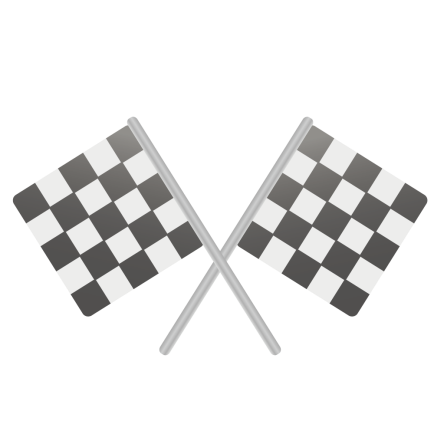 Điền Câu hỏi tại đây 4
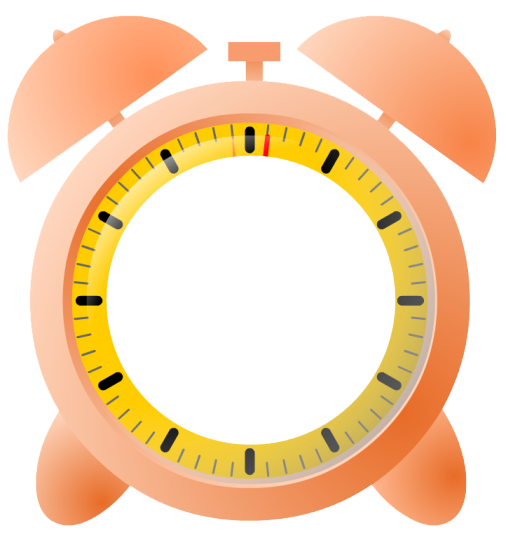 A
Đáp án đúng ở đây
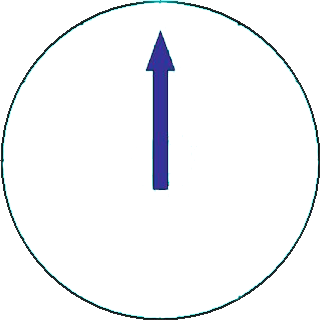 B
Đáp Án Sai
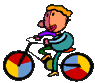 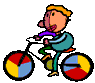 C
Đáp Án Sai
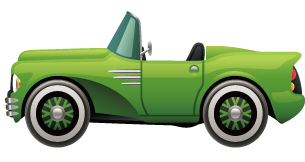 Đáp Án Sai
D
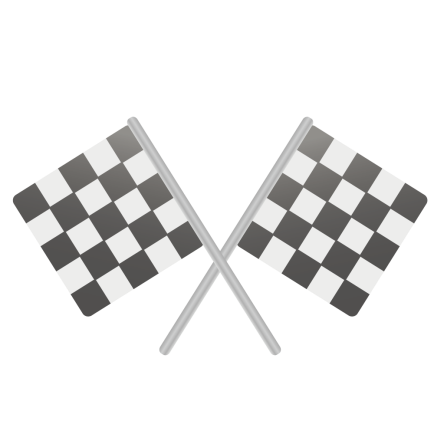 Điền Câu hỏi tại đây 1
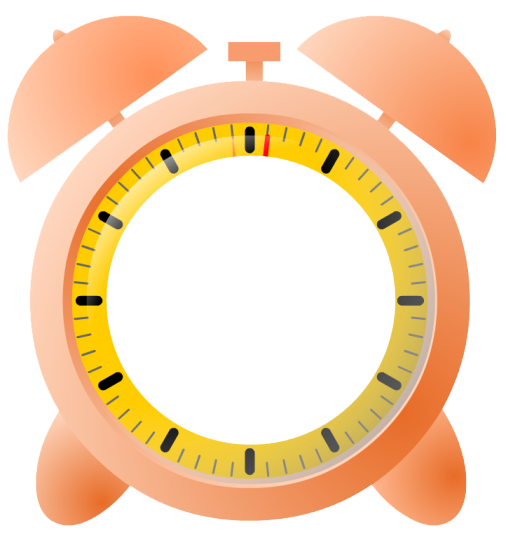 A
Đáp Án Sai
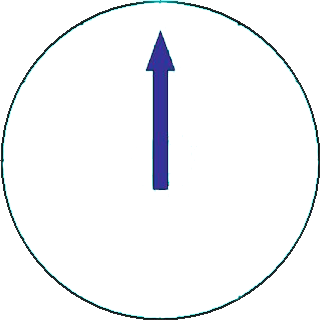 B
Đáp Án Sai
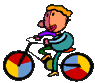 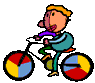 C
Đáp Án Sai
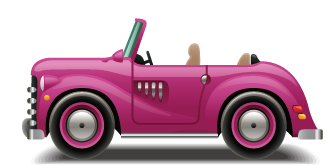 Đáp án đúng ở đây
D
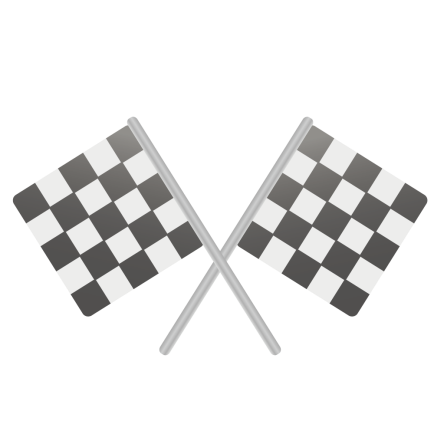 Điền Câu hỏi tại đây 2
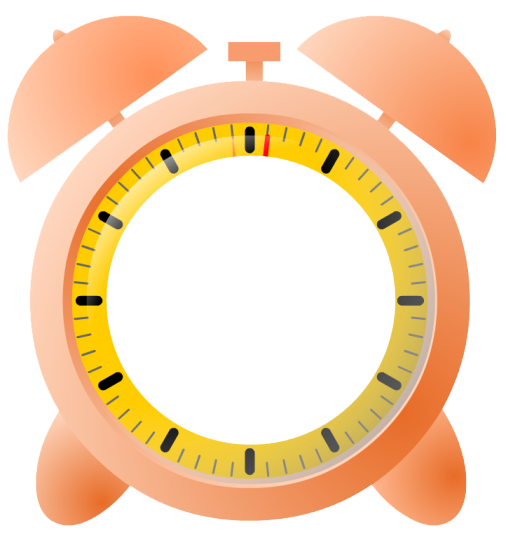 A
Đáp Án Sai
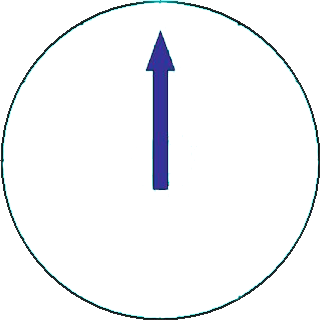 B
Đáp Án Sai
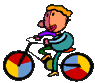 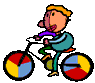 Đáp án đúng ở đây
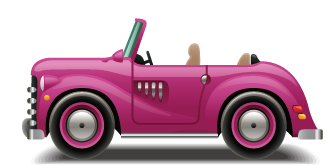 C
D
Đáp Án Sai
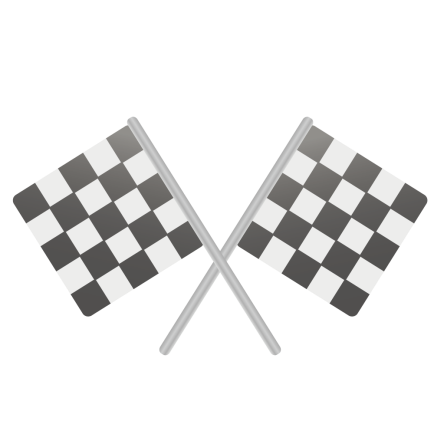 Điền Câu hỏi tại đây 3
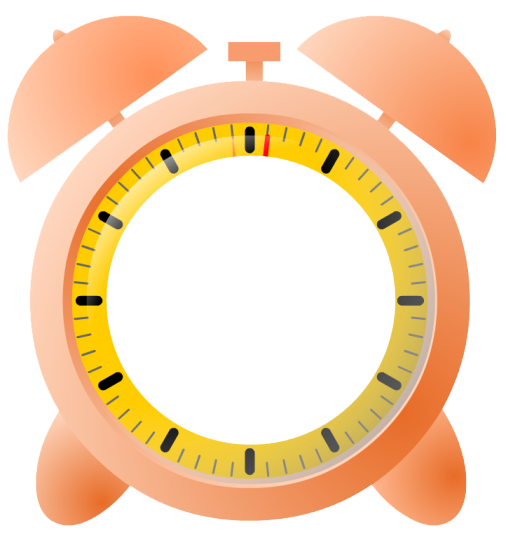 A
Đáp Án Sai
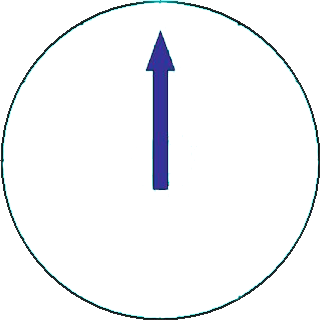 Đáp án đúng ở đây
B
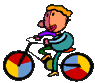 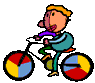 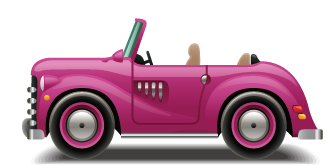 C
Đáp Án Sai
D
Đáp Án Sai
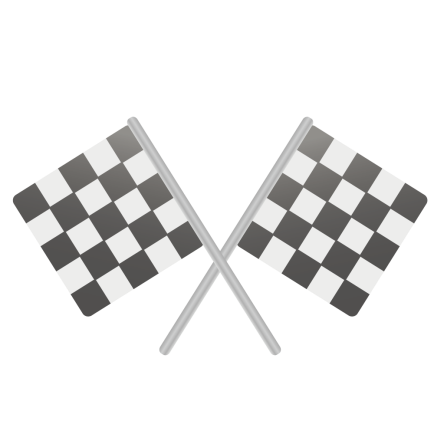 Điền Câu hỏi tại đây 4
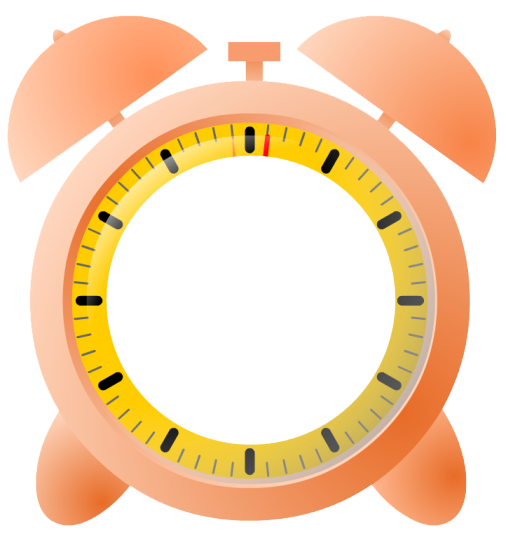 A
Đáp án đúng ở đây
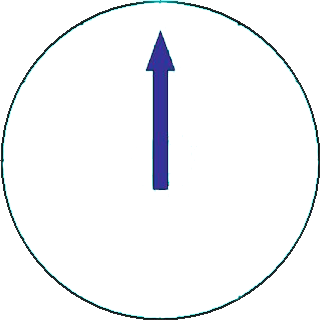 B
Đáp Án Sai
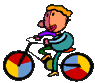 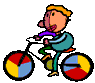 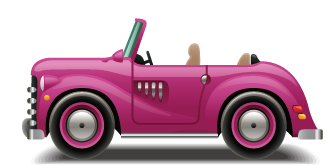 C
Đáp Án Sai
D
Đáp Án Sai